Устная полянка
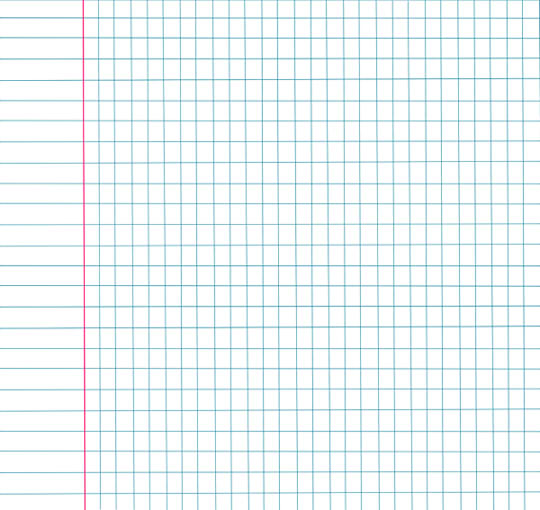 A
B
C
D
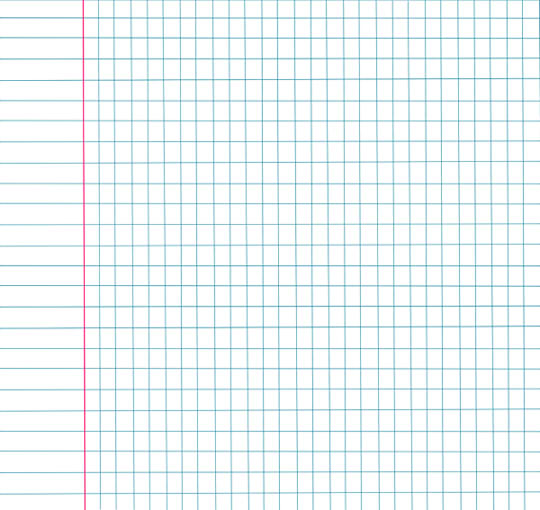 A
B
C
D
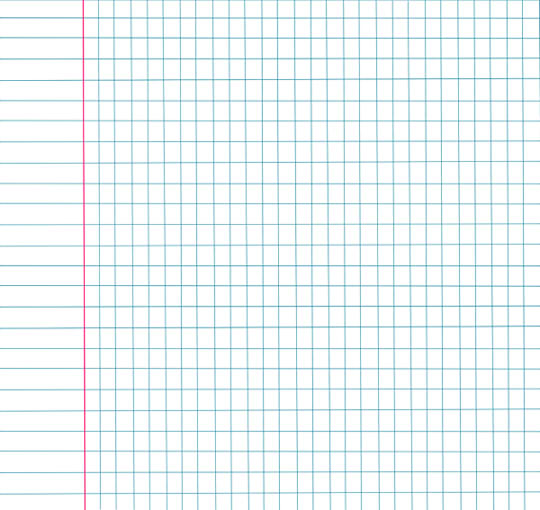 A
B
C
D
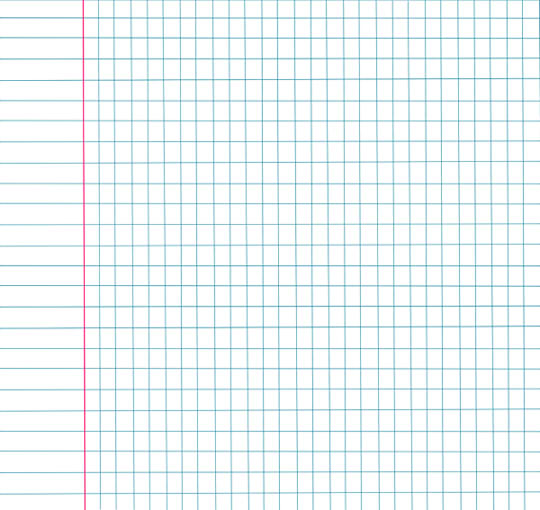 Вопрос № 4  

Бублик разделили на 3 части. Сколько сделали разрезов?
A
B
C
D
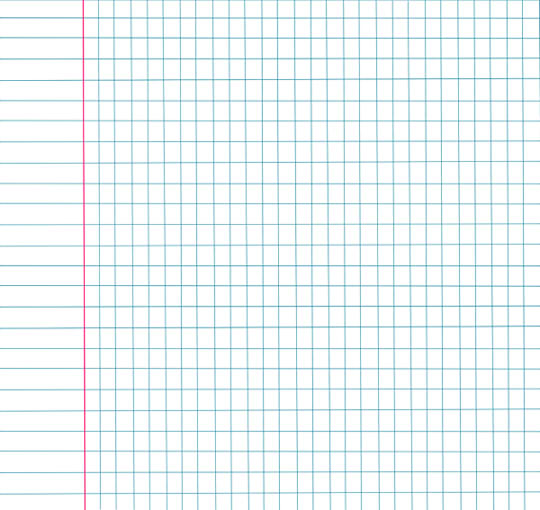 Вопрос № 5  
Произведение двух чисел равно 1. 
Одно из чисел 0,5. 
Чему равно другое число?
A
B
C
D
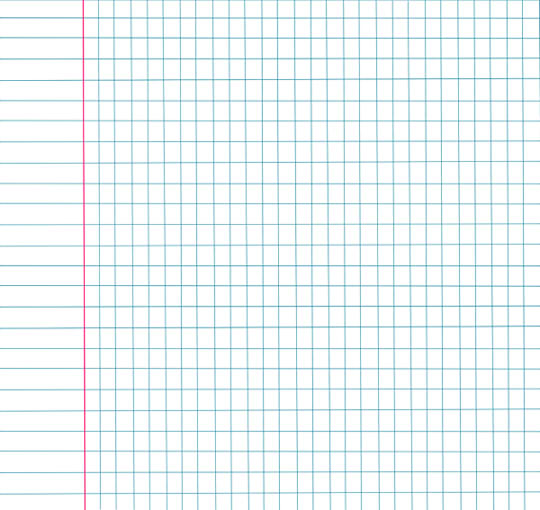 A
B
C
D